فقر
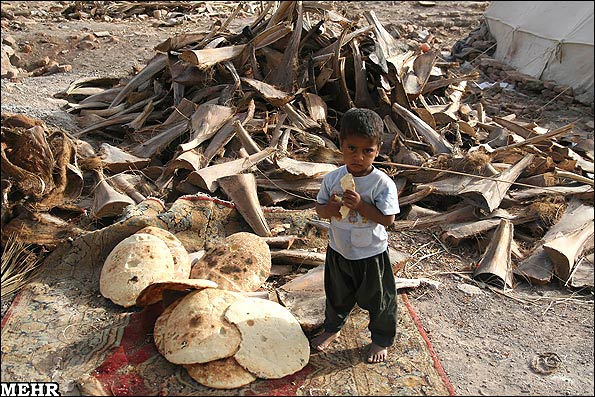 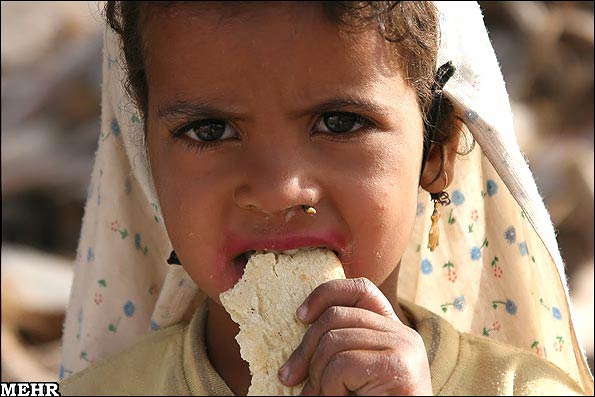 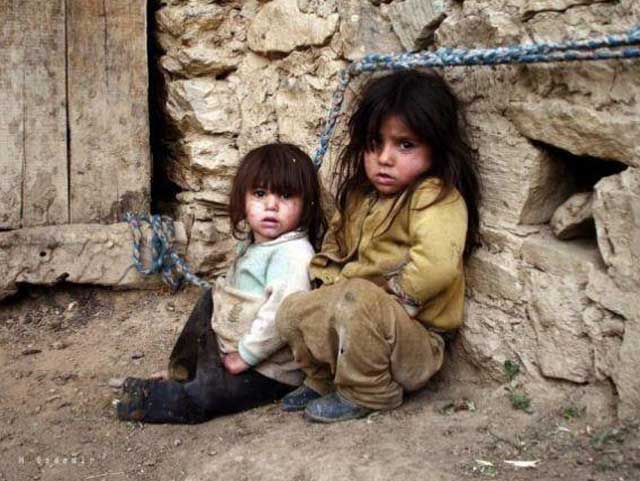 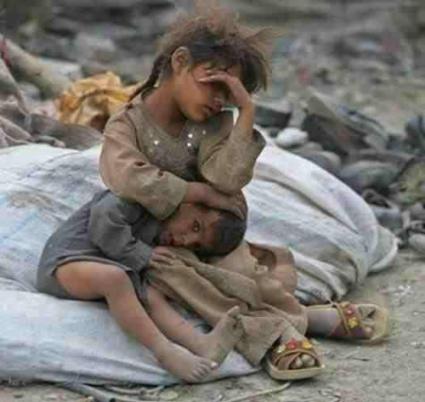 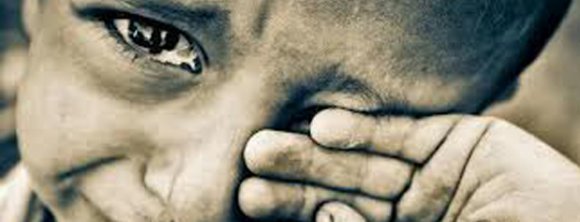 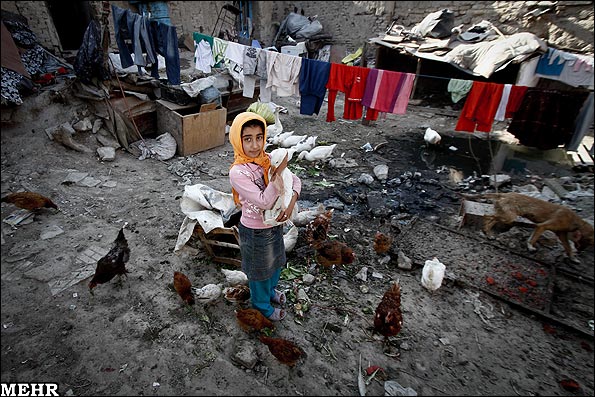 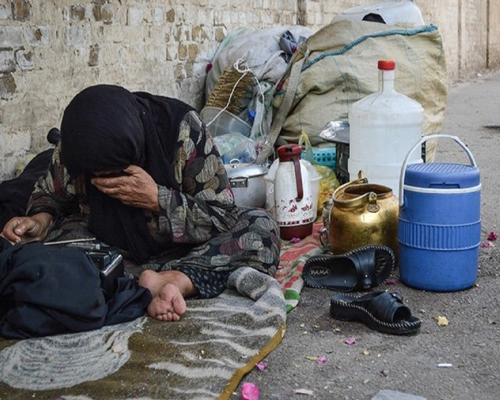 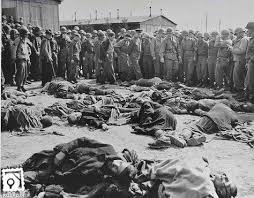 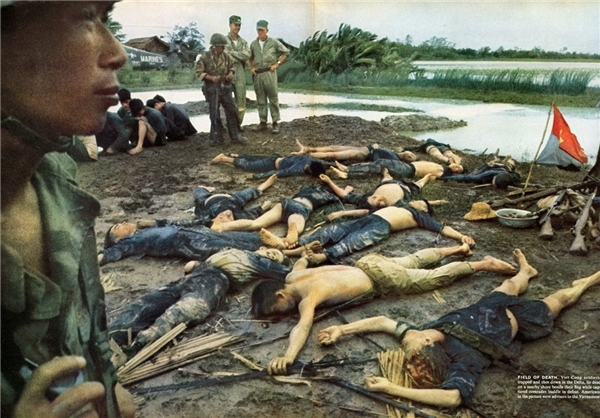 سيل
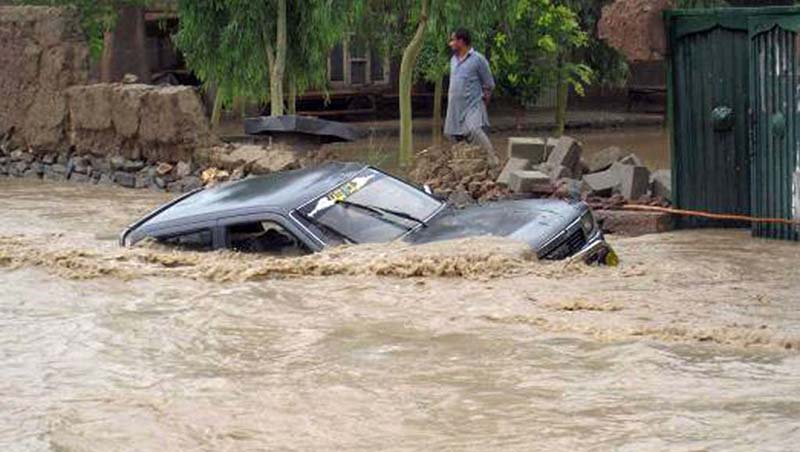 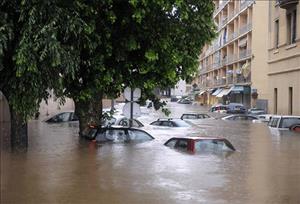 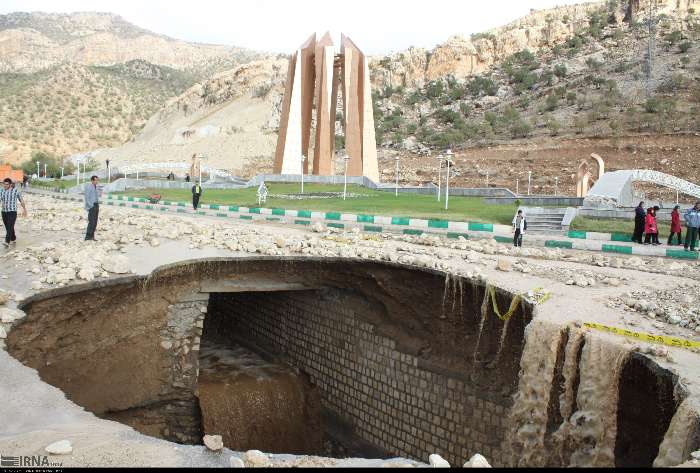 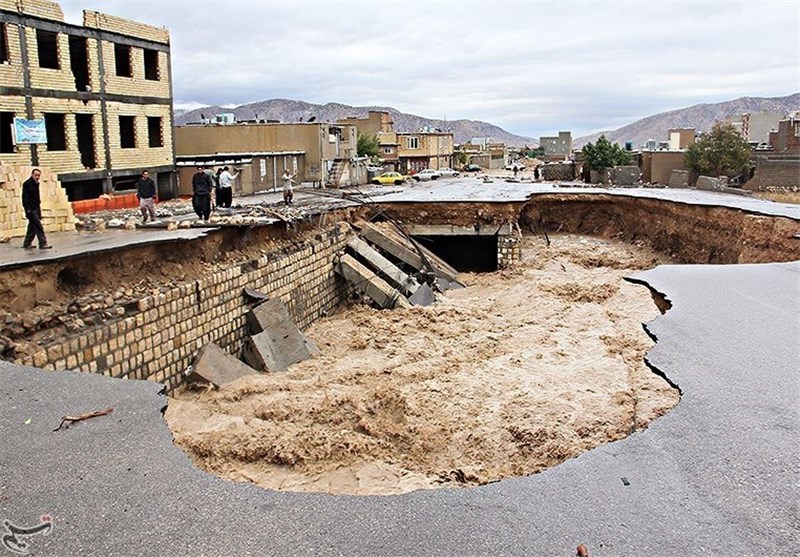 زلزله
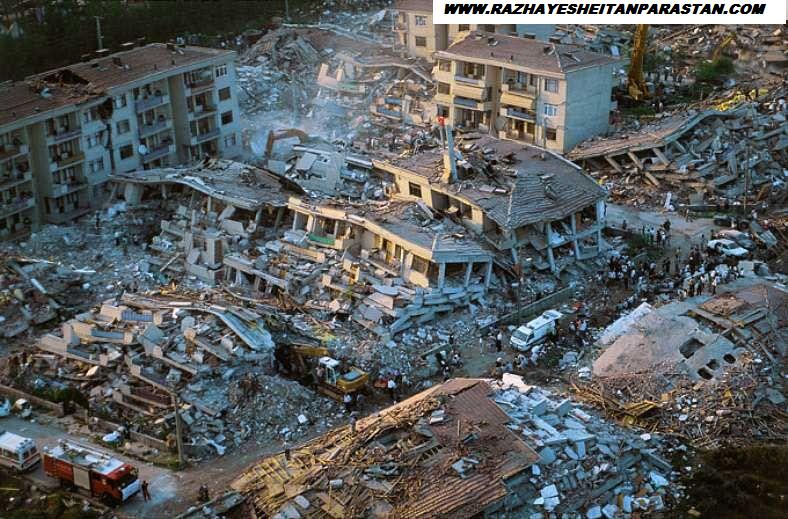 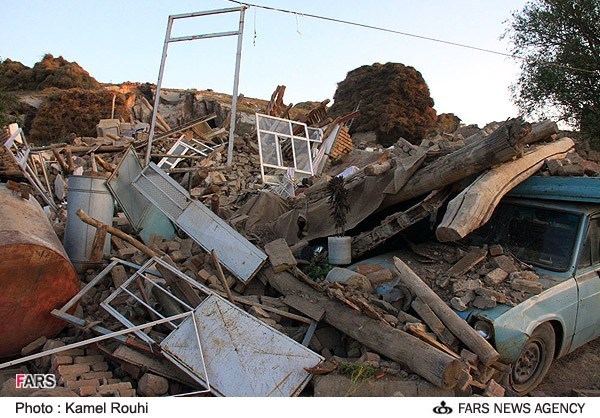 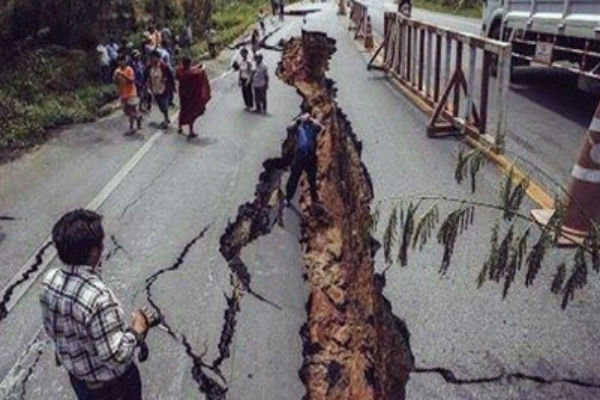 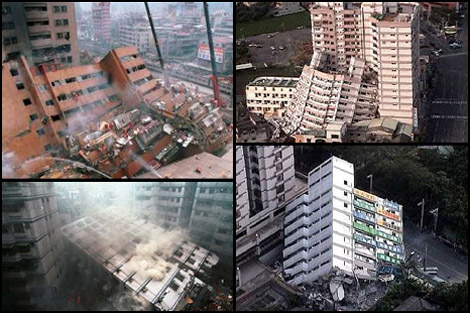 سونامى
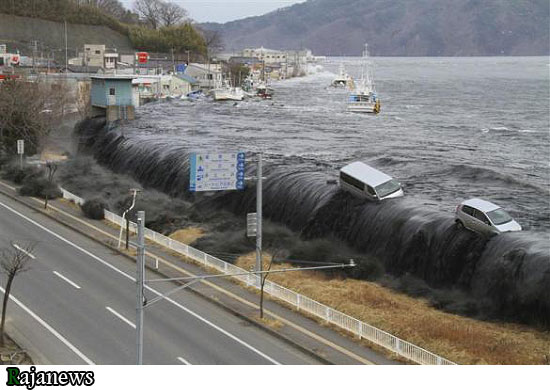 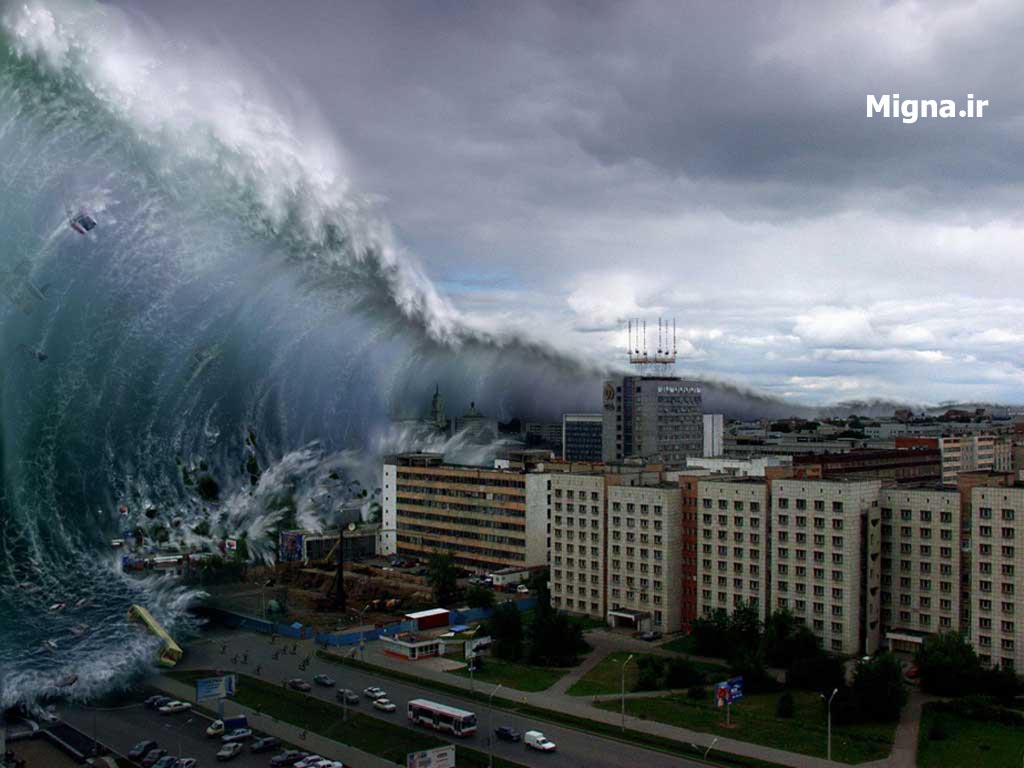 آلودگى
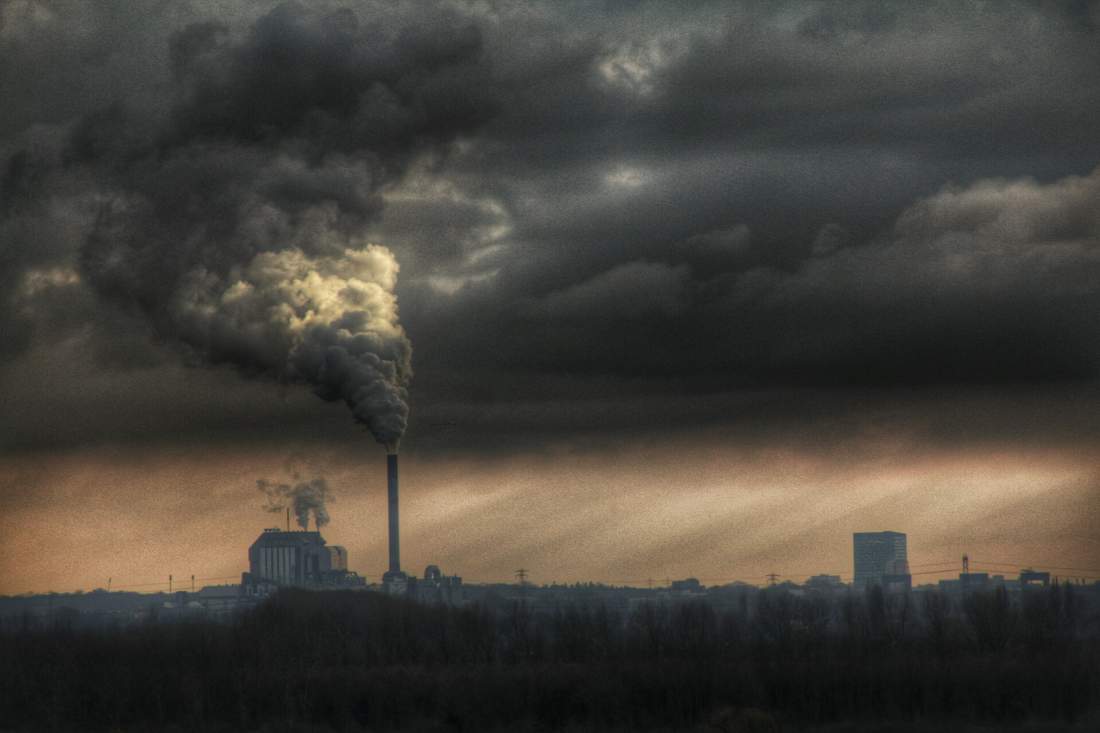 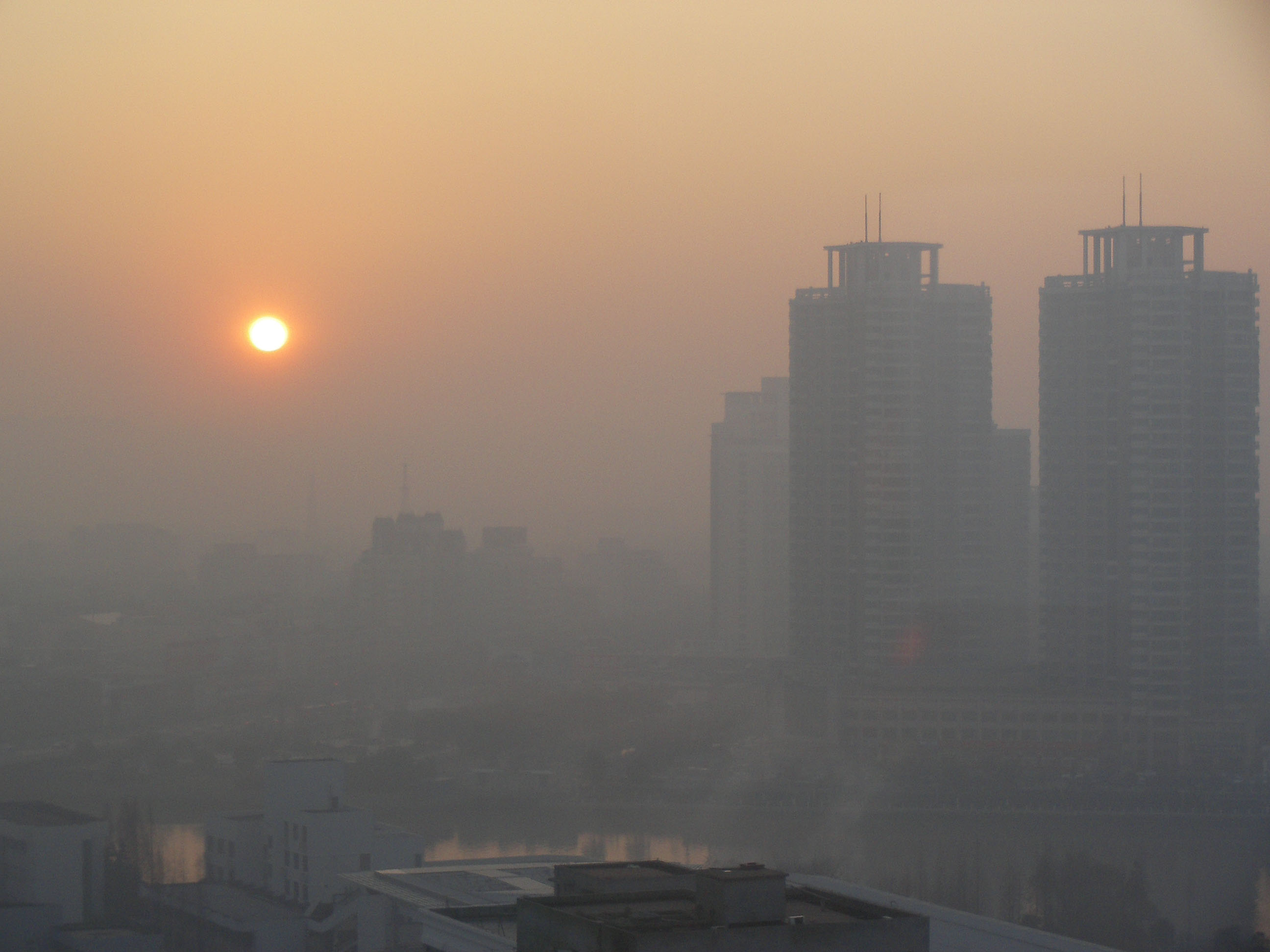 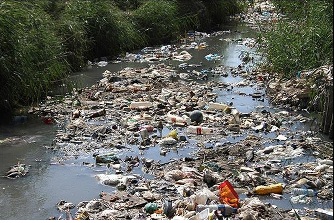 نا امنى
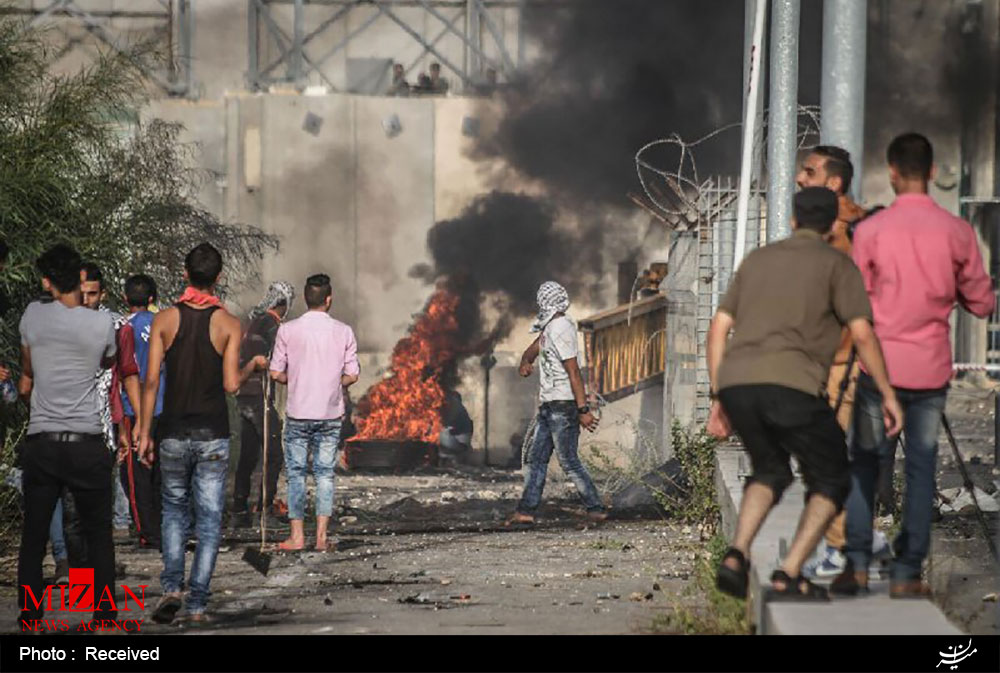 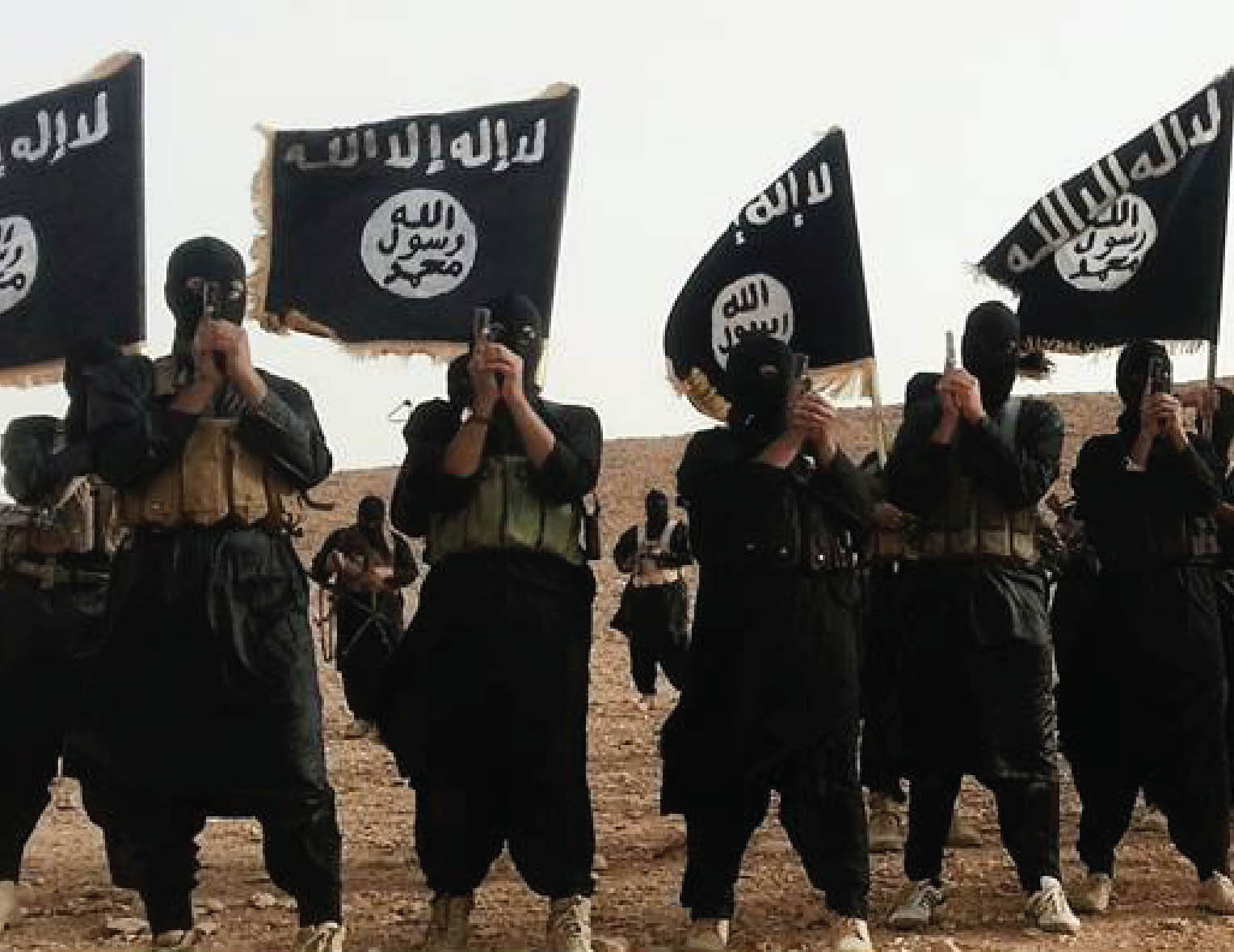 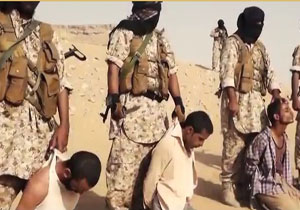 دروغ
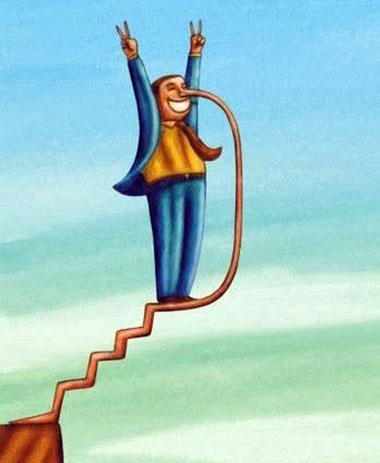 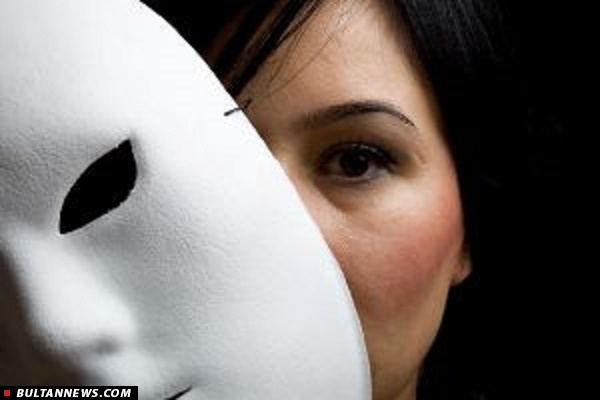 اختلاس
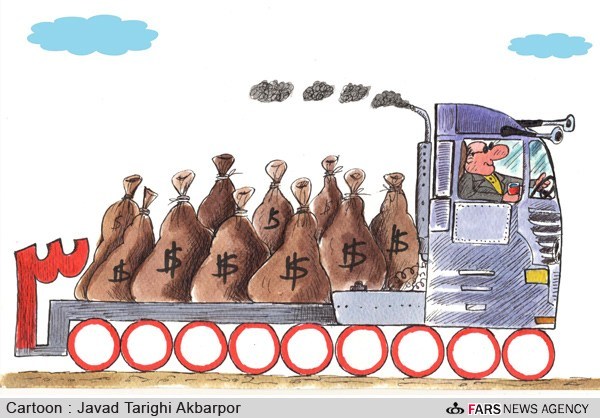 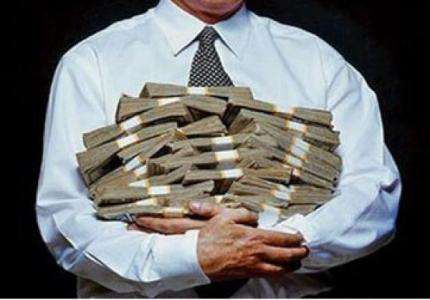 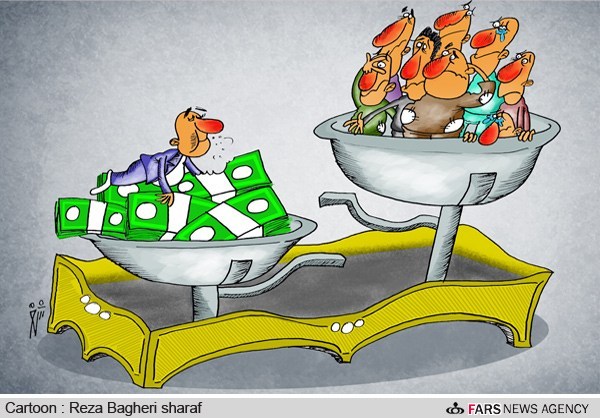 شيطان پرستى
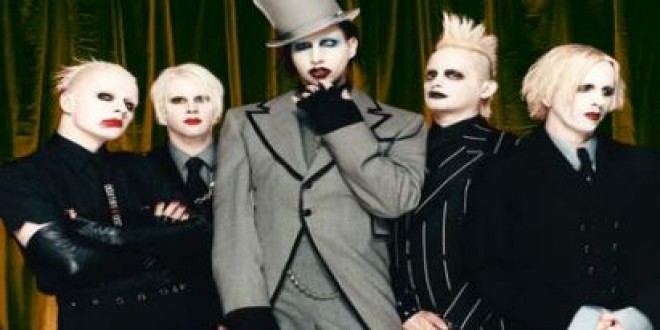 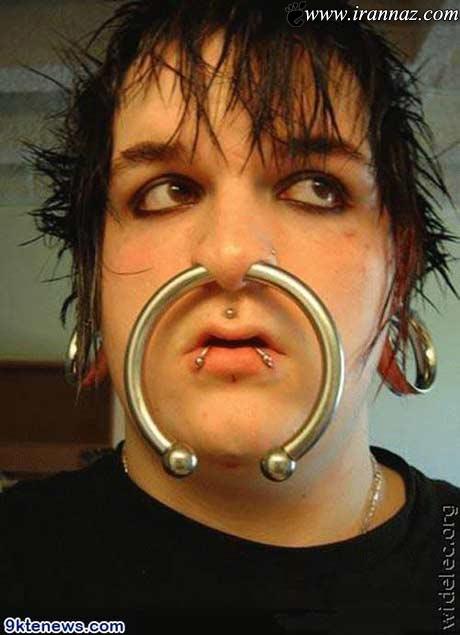 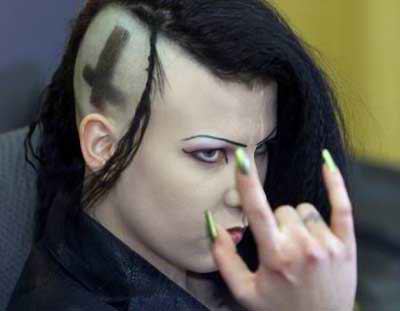 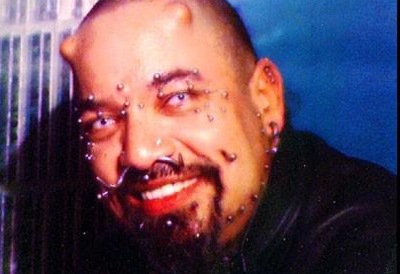 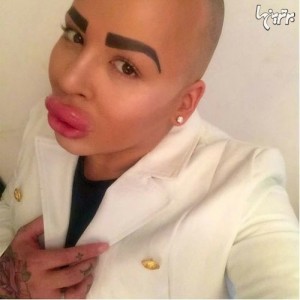 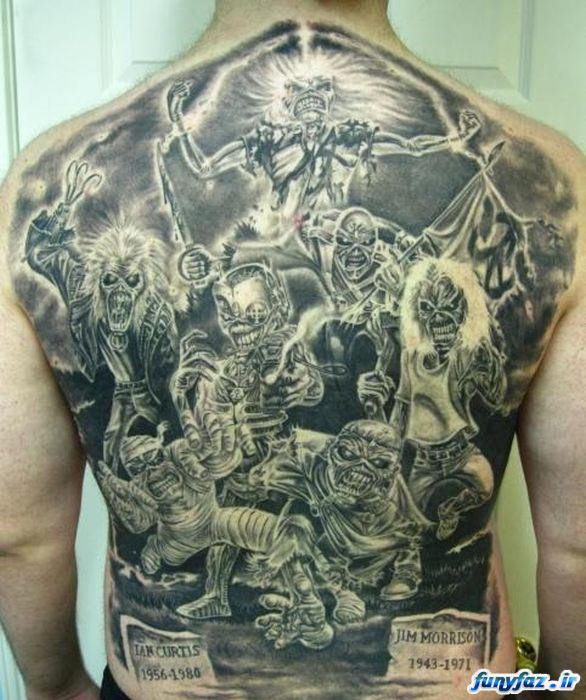 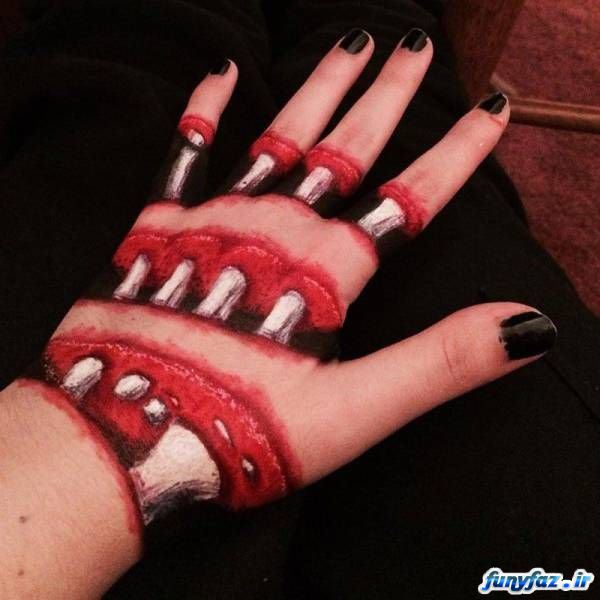 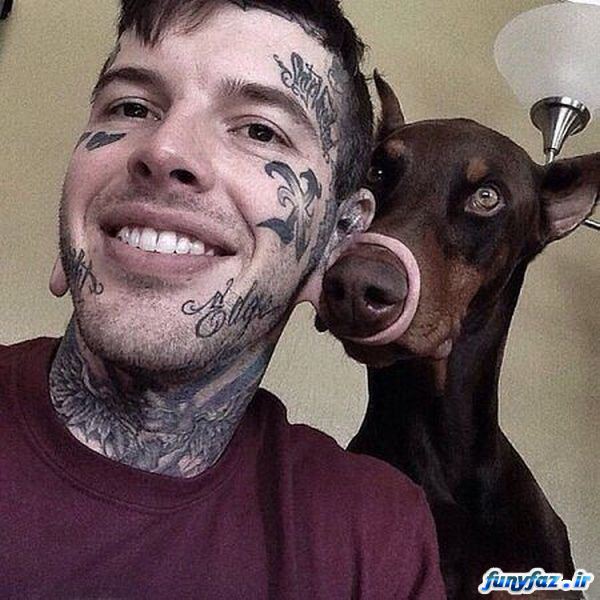 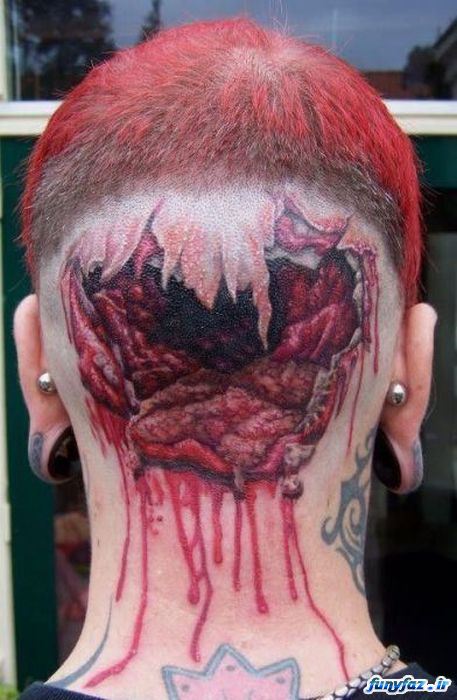 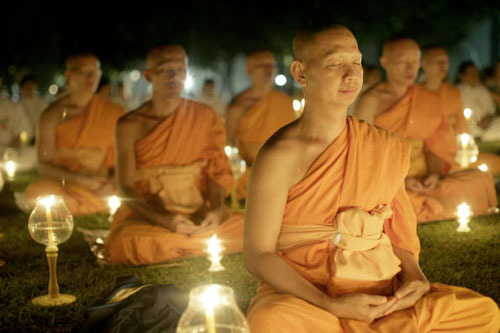 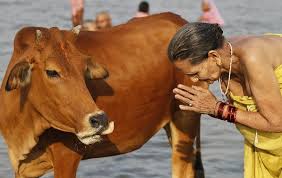 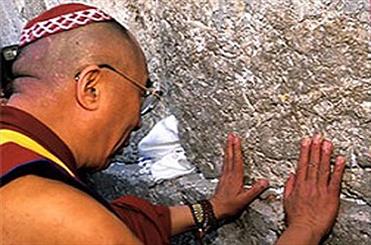 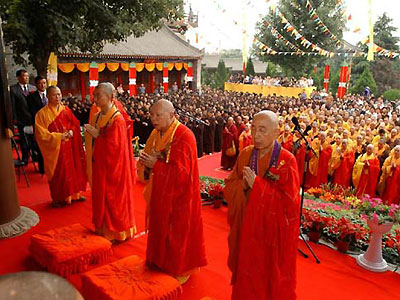 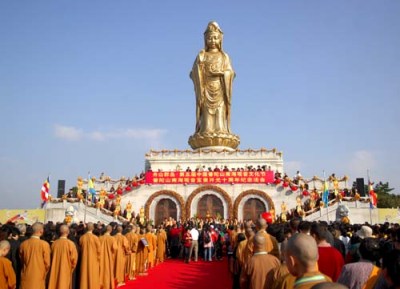 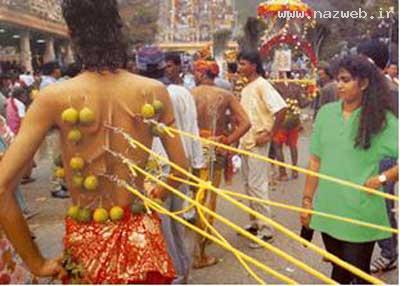 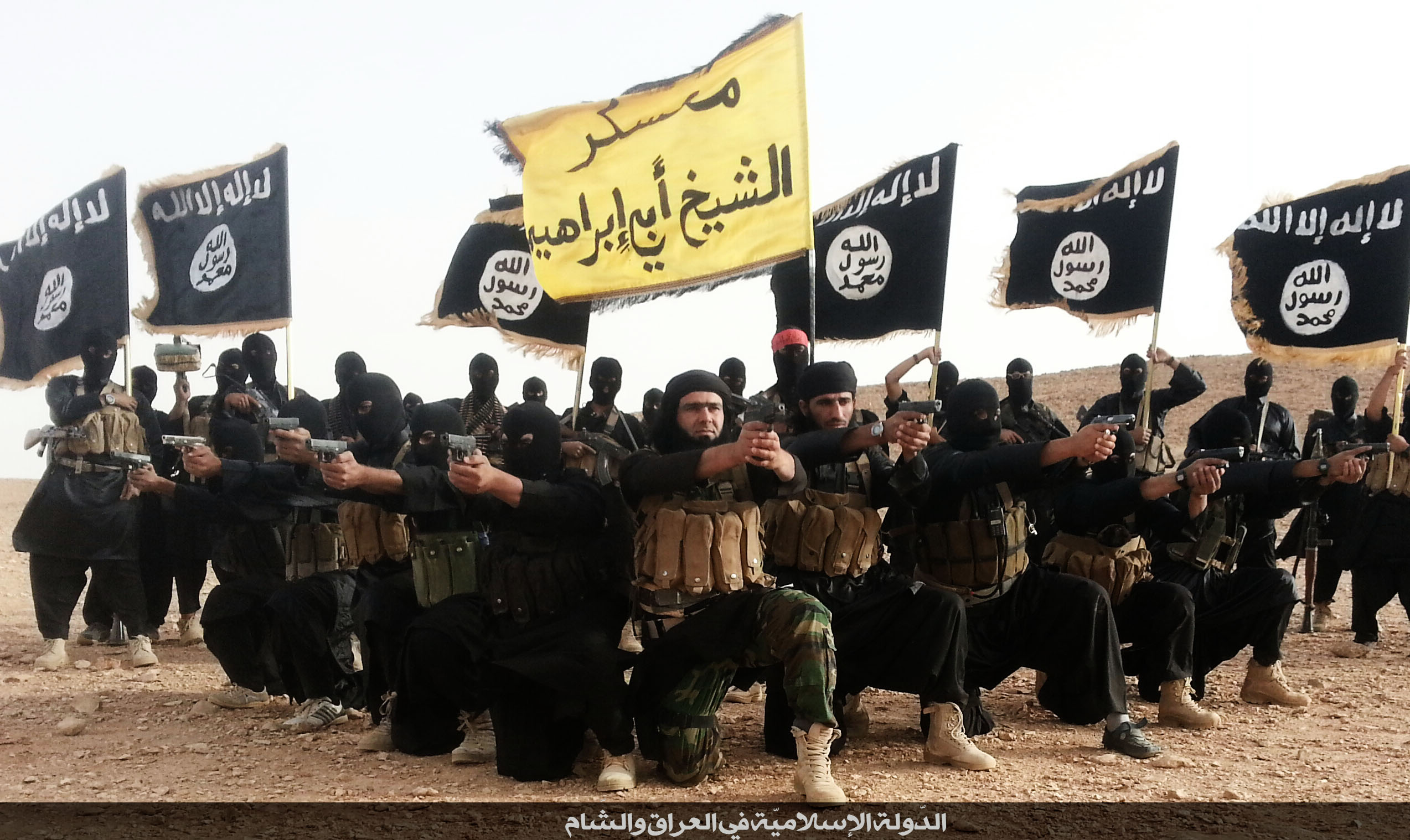 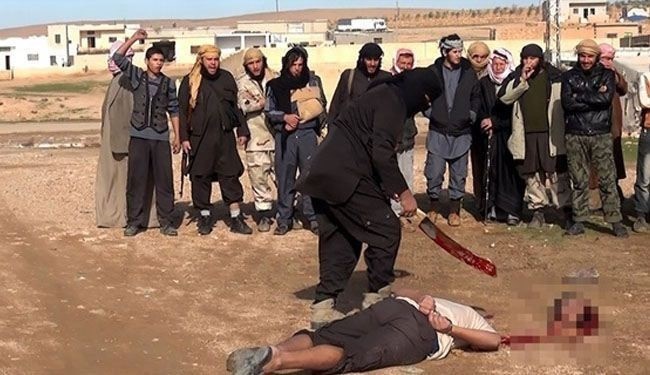 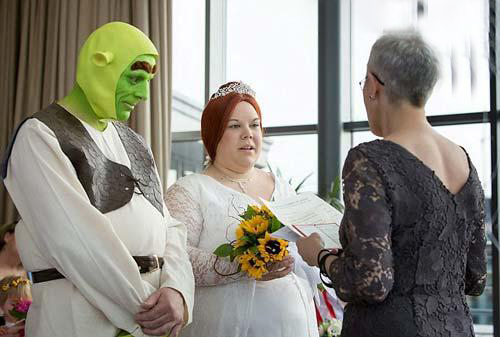 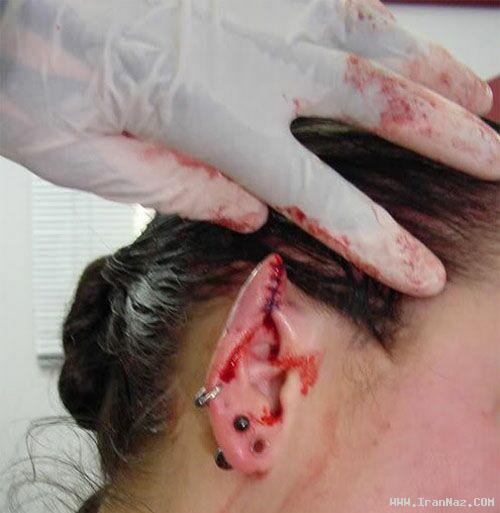 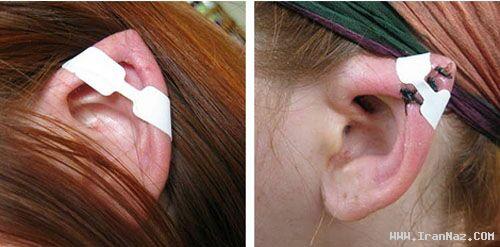 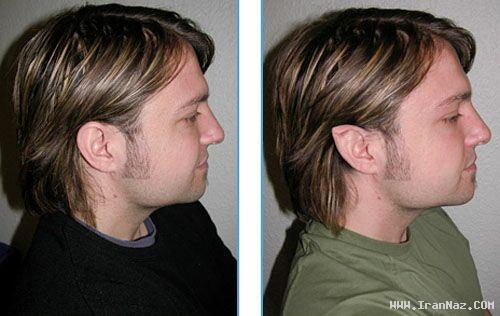 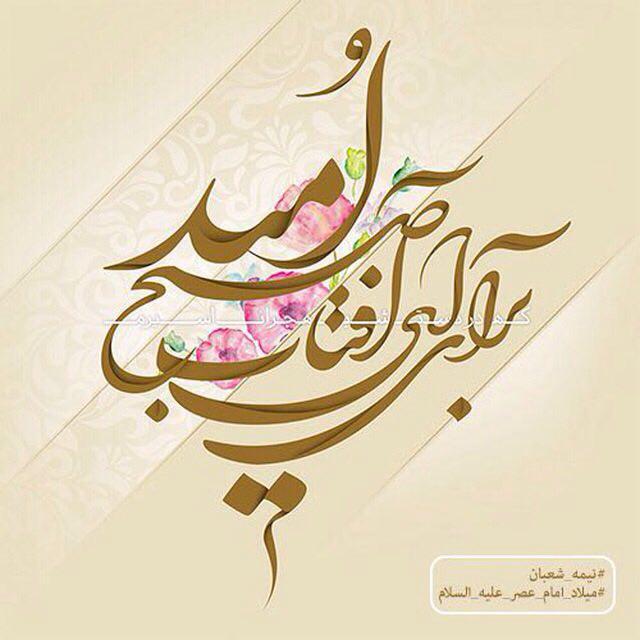